Charge Particle Detection by Detuning of a Microwave Resonator
Sergey Antipov
Euclid Techlabs
Concept: diamond beam halo monitor
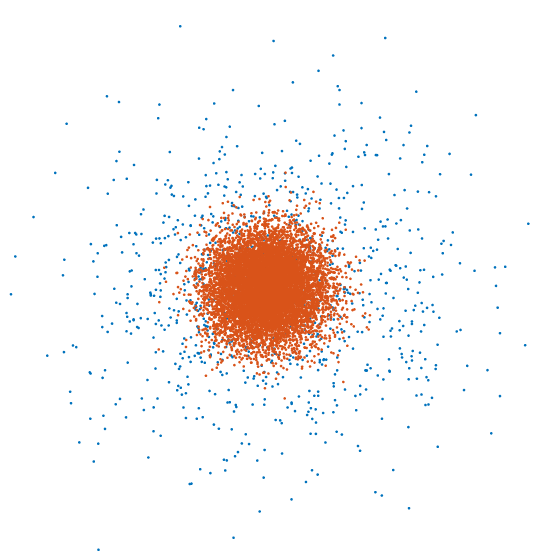 Resonator
limited by the damage threshold of these materials
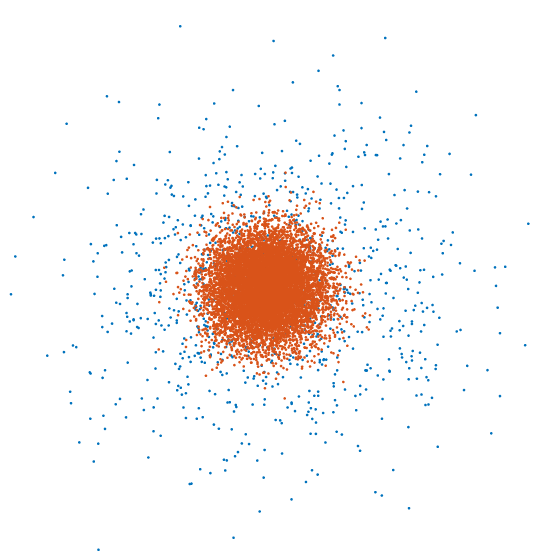 Main beam
scan
scan
Halo
scan
scan
Diamond wire / blade
Tungsten/carbon wire
Intercepts charge
Diamond: radiation hard material with excellent thermal properties
Change in resonator 
properties = halo signal
Example: green laser peak power measurement using silicon in a resonator
Resonator
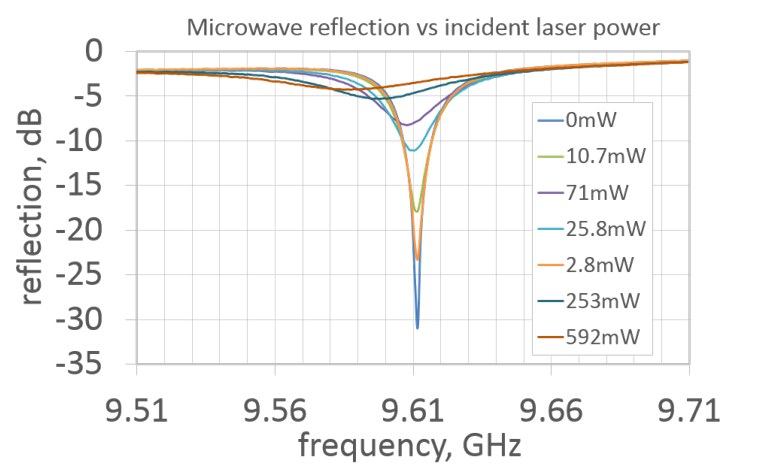 silicon
515nm laser
S11 measurement (reflection)
Measurement considerations
Non-linear measurement
Sensitive element – dependent
Time-domain measurement
Retuning of the cavity
Sensitivity
Correlation of signal to charge
Scanning patterns
Diamond membranes
We are ablating diamond to produce thin 10-20 um membranes (drum heads).
We also can polish diamond to few-nm Ra roughness
Halo Measurement Resonator Design 9.2 GHz
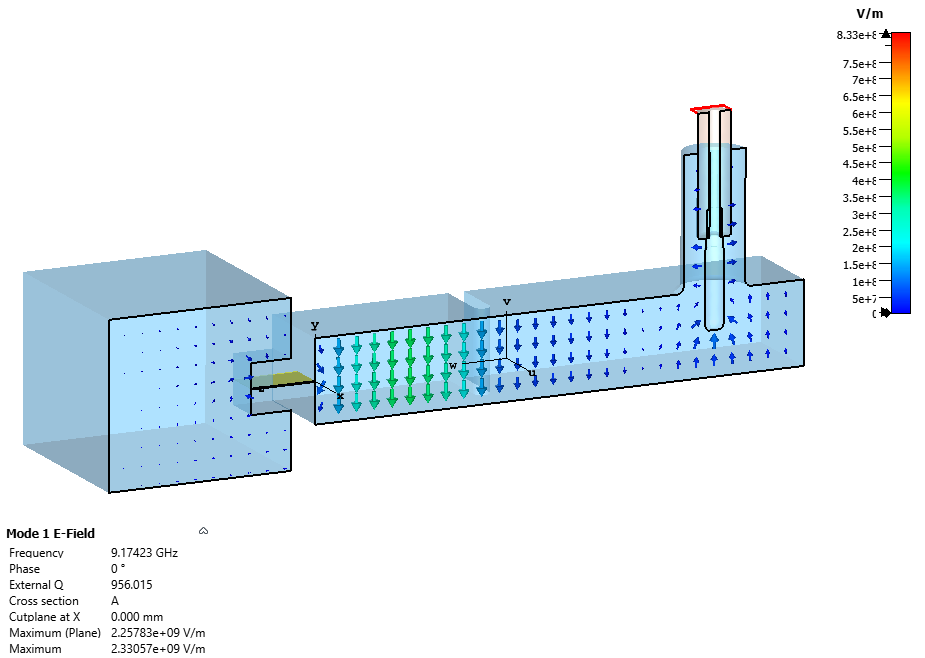 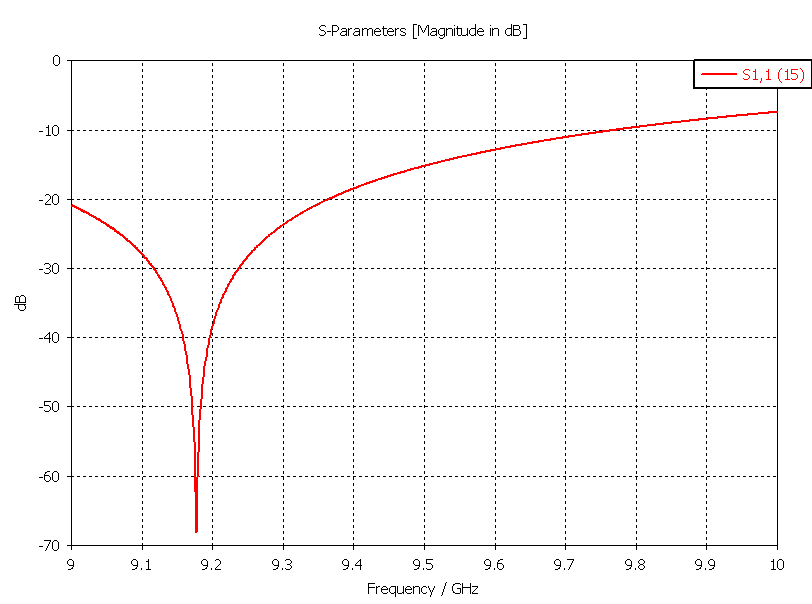 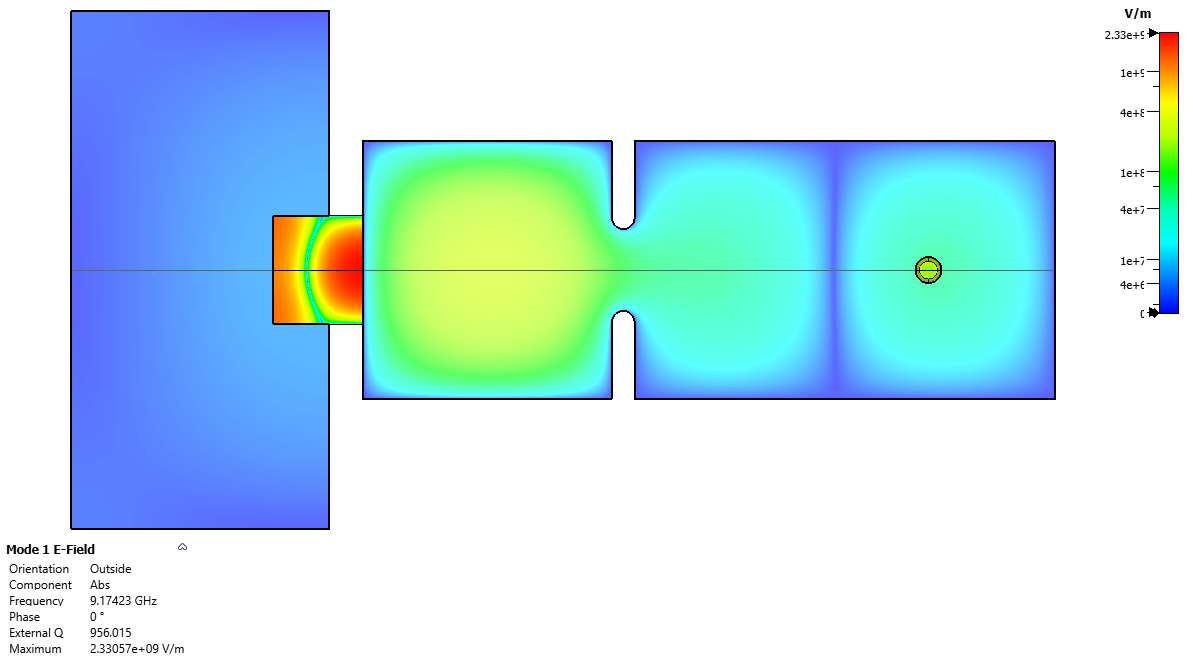 Engineering design
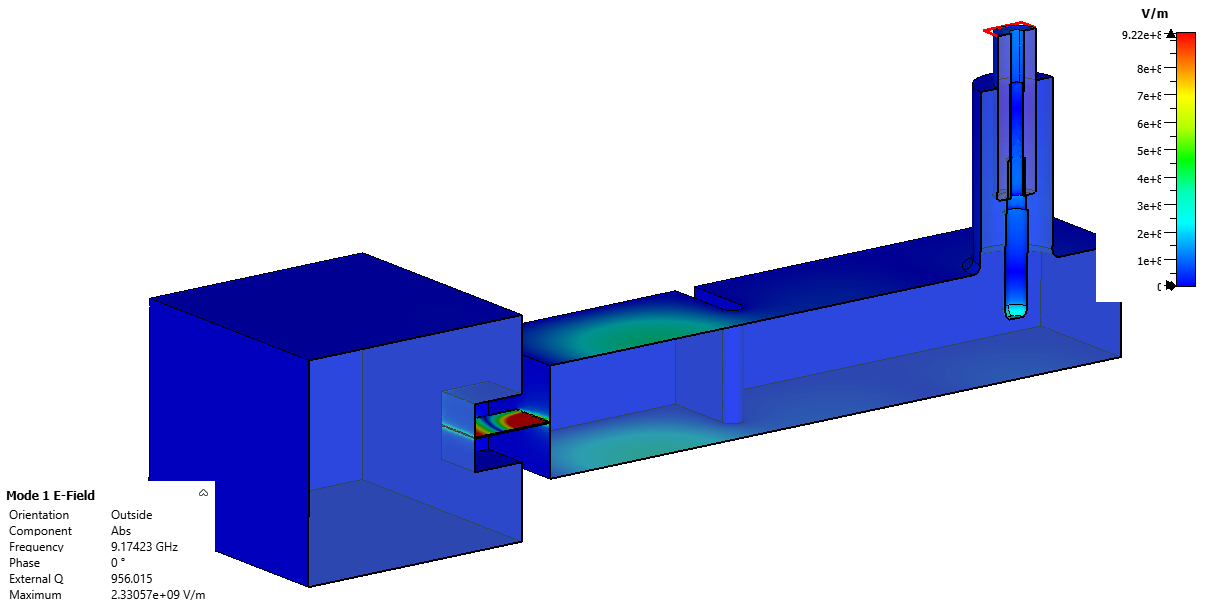 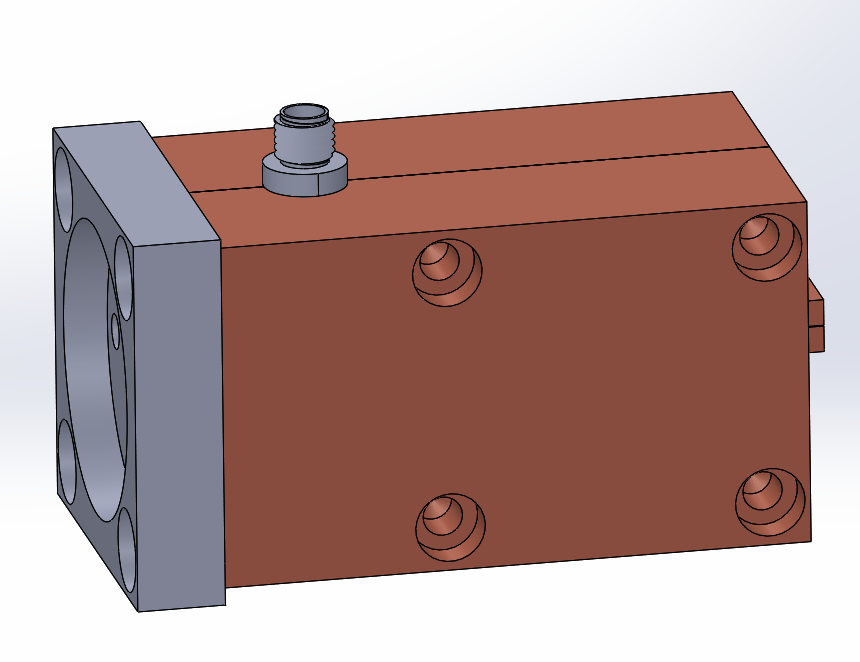 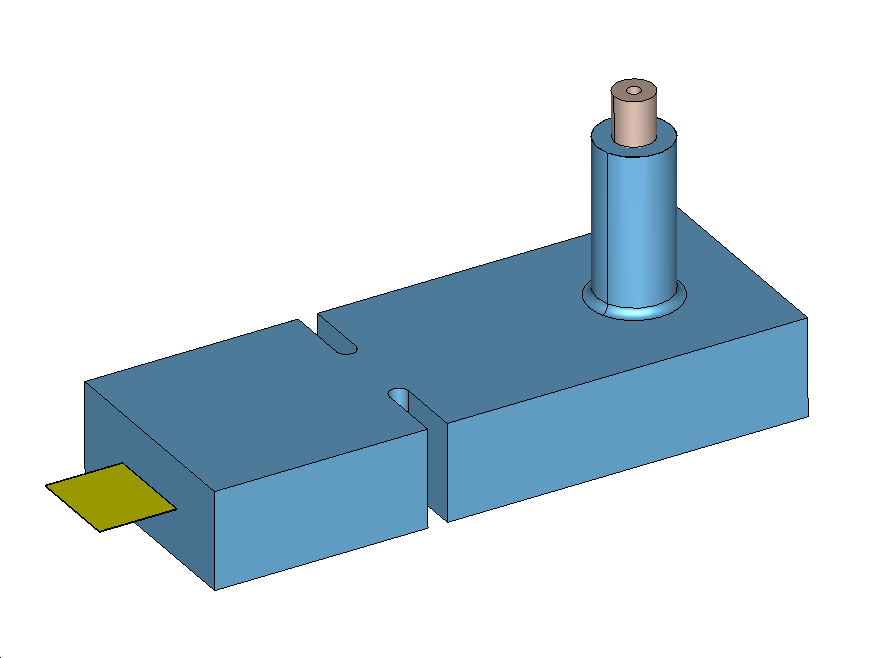 Insides: All – UHV vacuum compatible
UHV kapton sma cable inside (accuglass)
UHV sma connector (accuglass)
UHV sma feedthrough (accuglass)
Aluminum adaptor
Copper cavity
Huntington linear actuator
Vented screws, vacuum relief, etc..
In-vacuum RF cable is a problem!
“Simplified” resonator – no scanning
“Simplified” resonator fabricated and tested
“Simplified” resonator fabricated and packaged
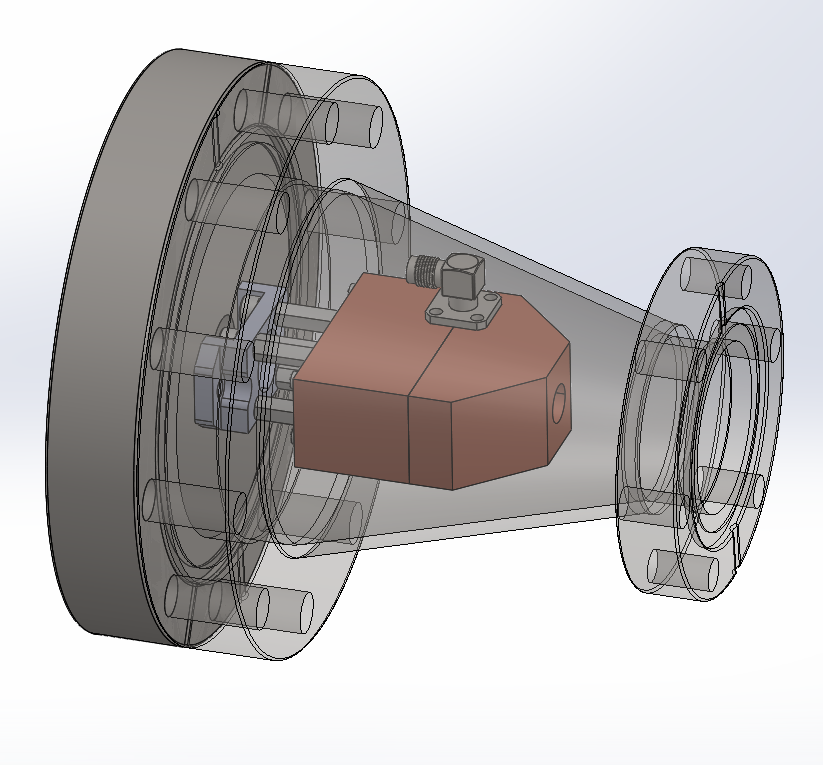 The plan is to have a simple preliminary measurement
Controller (RF Box)
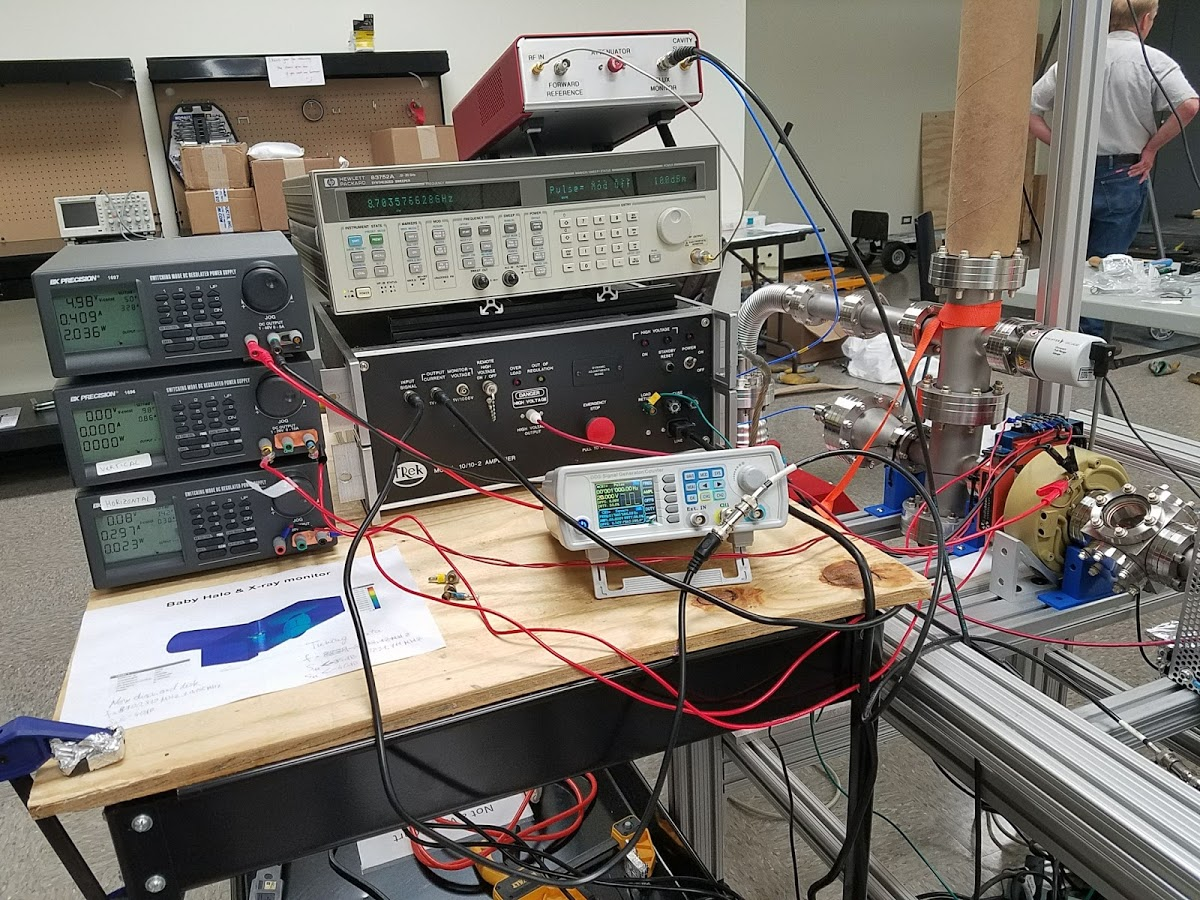 Baby Halo Monitor test result (beam energy 10 keV; beam current 4.6 uA; RP 100 Hz)
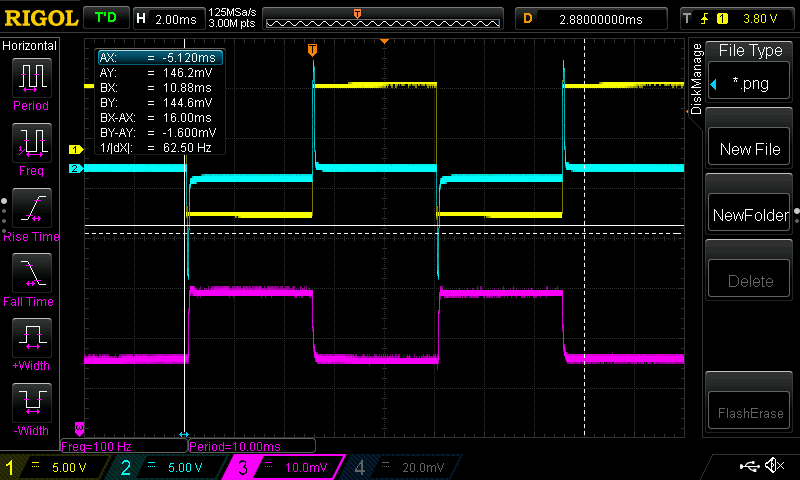 DC gun Voltage	 DC gun Current 	Halo Monitor signal
Fluorescence on diamond
S. Antipov, S. Stoupin measured at 1BM APS, 2015
For example, a 15-micron-thick diamond screen will transmit 90% of the x-ray flux at 5 keV. 
At 8 keV, a very comfortable 60-micron thickness can be used.
~50 um diamond beam position monitors are commercial product
Microwave resonator design
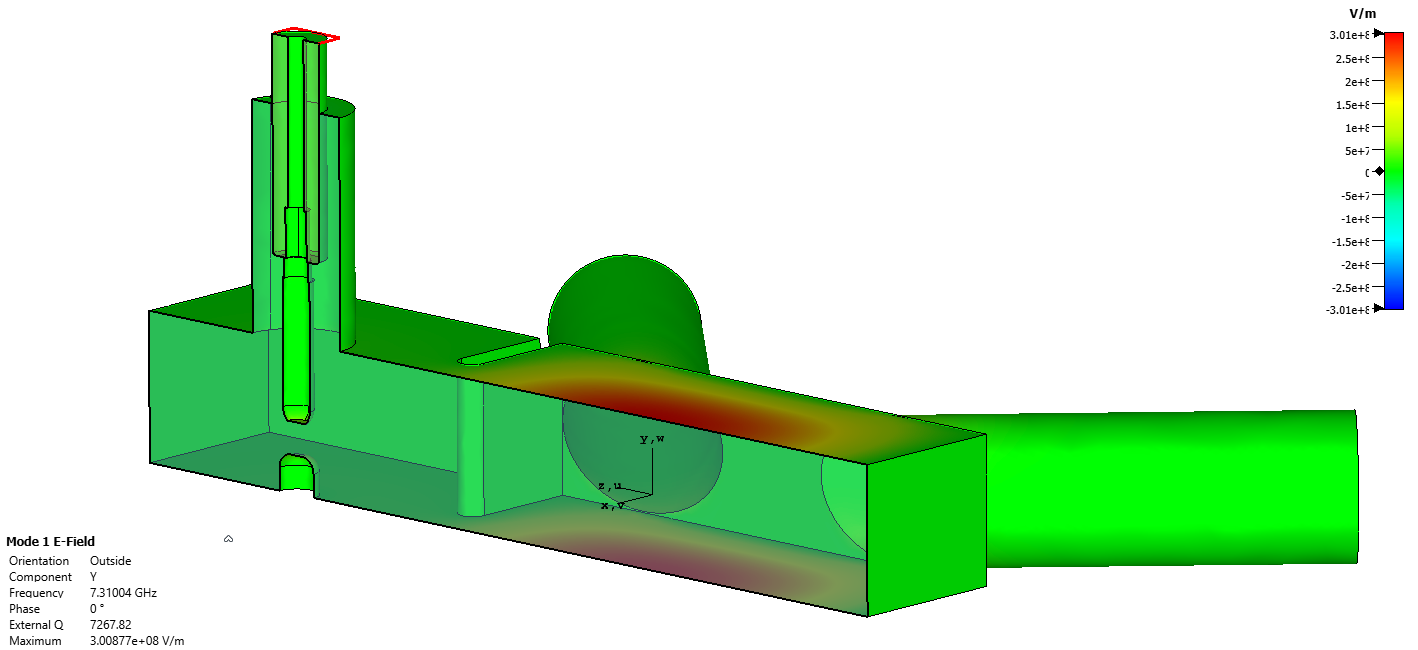 Engineering: UHV design!
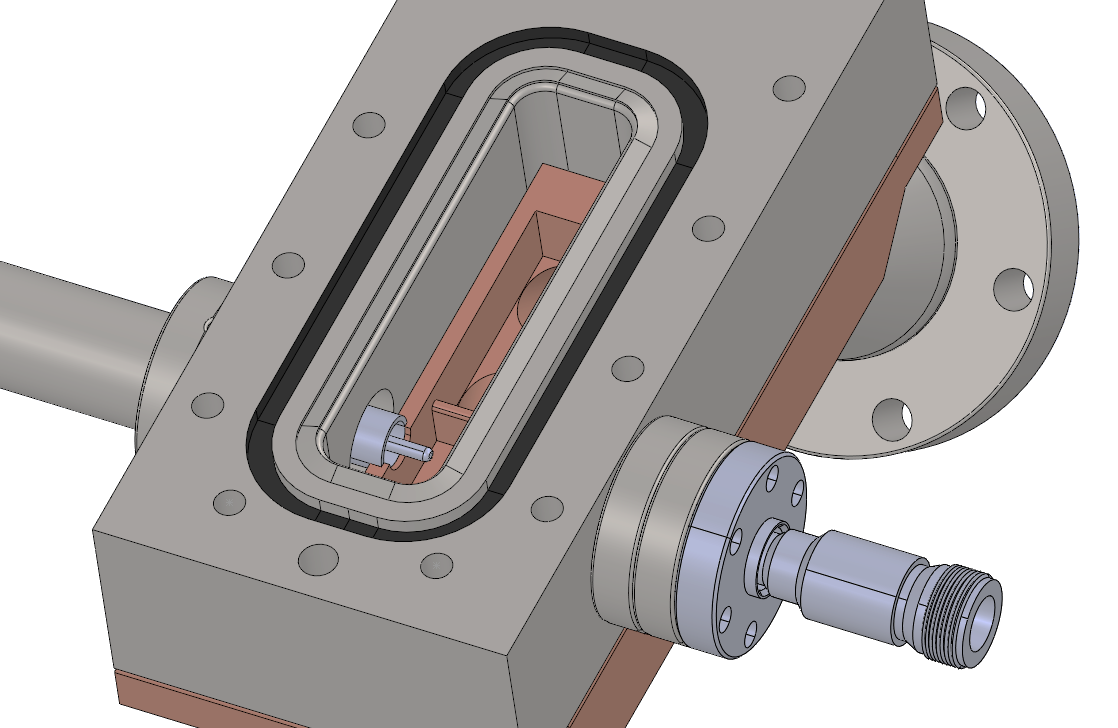 diamond
Overall device for experiment at CHESS
No experiment due to CHESS schedule
Fabricated device
Replace stainless steel part with 3D printed plastic one for bench tests (to preserve knife edge)
Bench testing
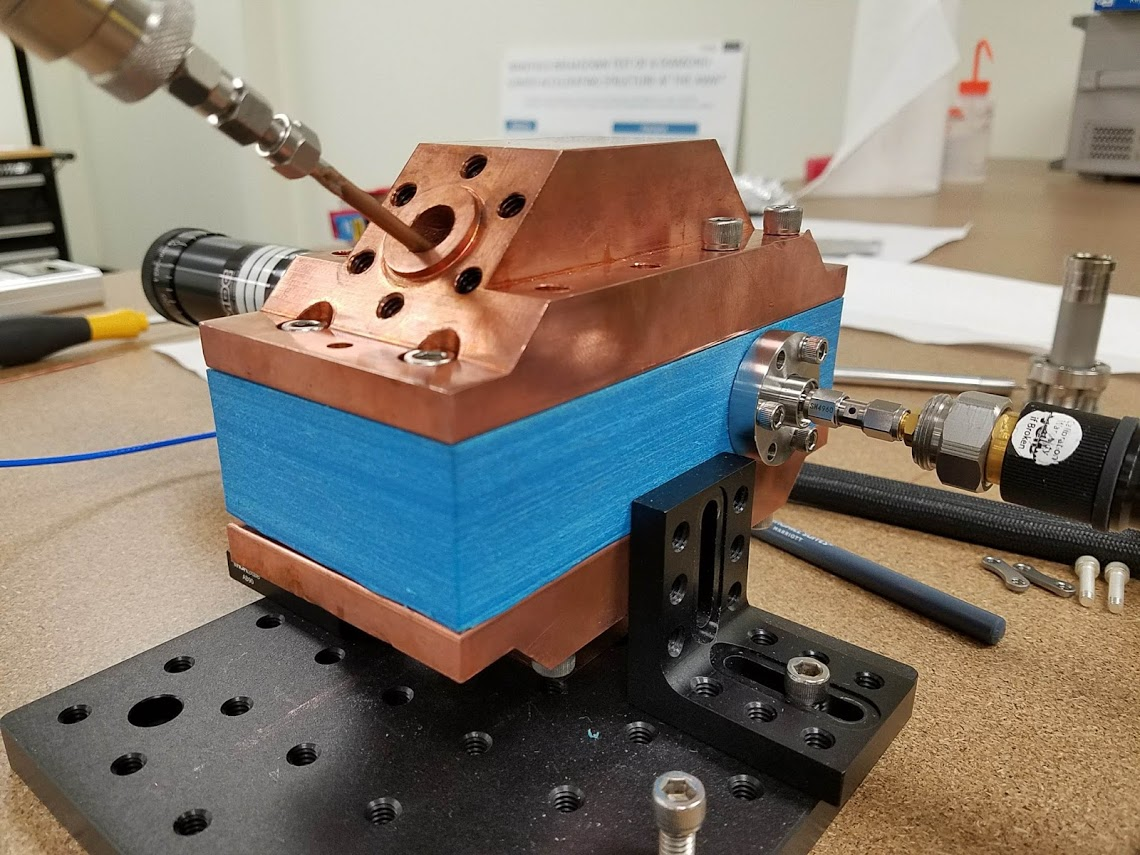 Measurement at the AWA-ACT?
Testing at the AWA: two options
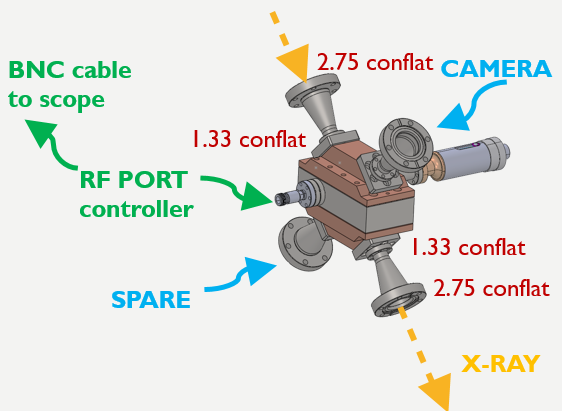 “Baby” resonator ~ Faraday Cup
Simple, easy
End of beamline
Available in UHV configuration
X-ray resonator
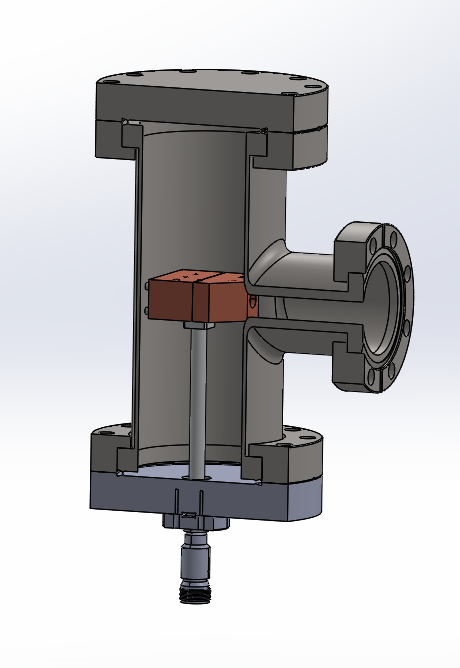 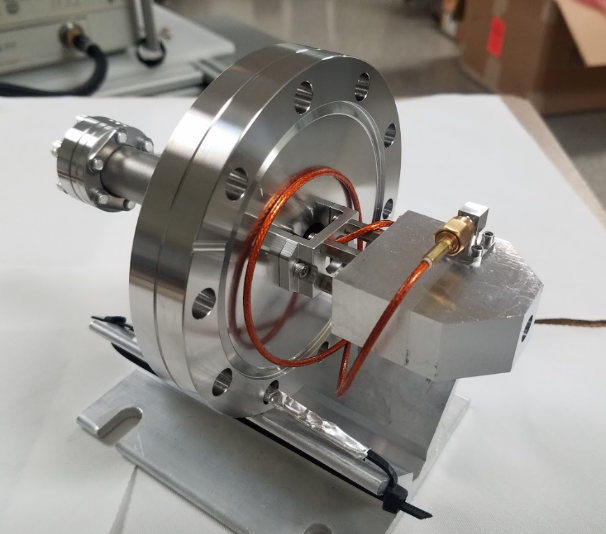 More involved, 
Dedicated installation (blocking beam)
Flourescence + beam measurement = publication – worthy
Ready in split block form
Summary
Acknowledgement
Beam measurement via resonator detuning
Faraday cup configuration
BPM + charge measurement
Scanning for halo measurement
Funded by DOE SBIR Phase I

AWA Staff

My group at Euclid:
Sergey Kuzikov
Pavel Avrakhov
Edgar Gomez
Ed Dosov
Ernie Knight
Collaborator
Alexander Vikharev IAP (Russia)